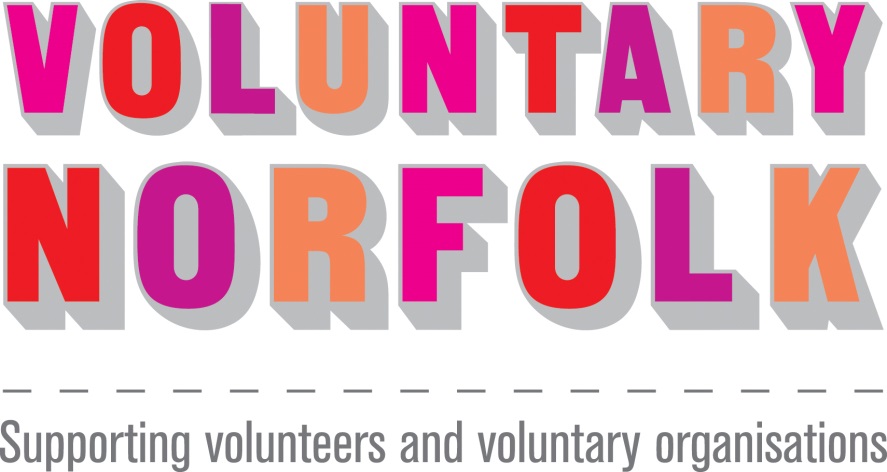 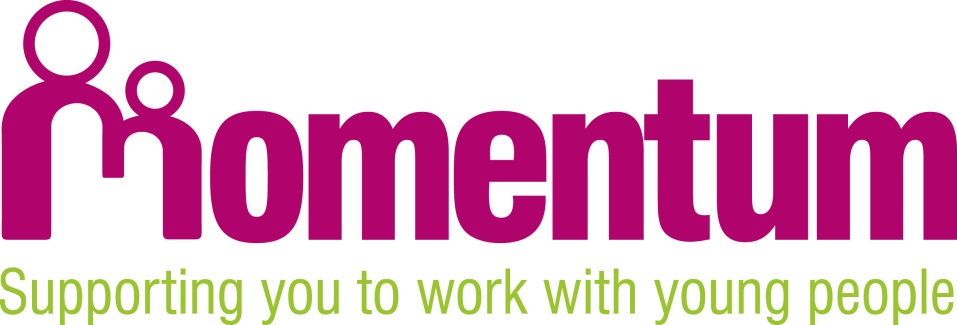 Sector Sustainability
Alan Hopley
Cindee Crehan
Building a stronger and supportive sector
To help build capacity and resilience in smaller voluntary and community sector organisations
Help you to identify needs
Identify possible solutions
Develop support networks 
Match available skills, expertise and capability within larger organisations and across the sector
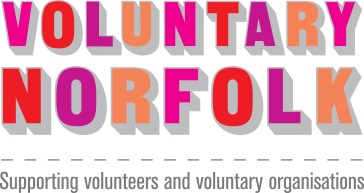 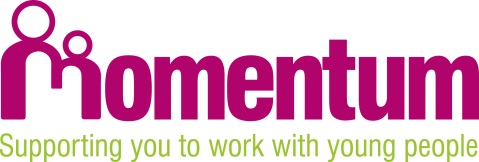 [Speaker Notes: It has been Tim’s suggestion that as a Forum we could potentially offer opportunities to use the skills, experience and knowledge within our sector to support one another.  

Over the coming meetings we would like to use a small amount of time to explore how we can better support one another by identifying what are the current needs and identifying some solutions.]
Possible Issues
Financially less secure
Business planning
Cash flow
Time management (space to think)
Quality assurance
Communication and marketing
Awareness of opportunities
Governance, administration and practices
Planning
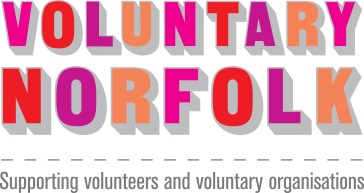 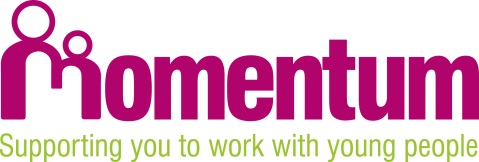 [Speaker Notes: We have identified some possible issues that might be a problem.  Want you to think about the challenges that you face and how these could be addressed within the sector. 

We will take feedback and look at some possible solutions – some of it might be addressed outside of the Forum – i.e. training, but some could be met by colleagues / organisations within the sector.]
Exercise
What are your needs / challenges?
What could be helpful to you?
What capacity is there in the sector to address these issues?
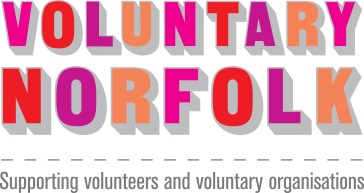 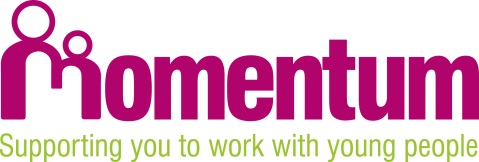 [Speaker Notes: Please address the follow questions and send your responses to the Forum.  Alan and Cindee will collate these and start to match needs and solutions.  We will report back at the next Forum meeting.]